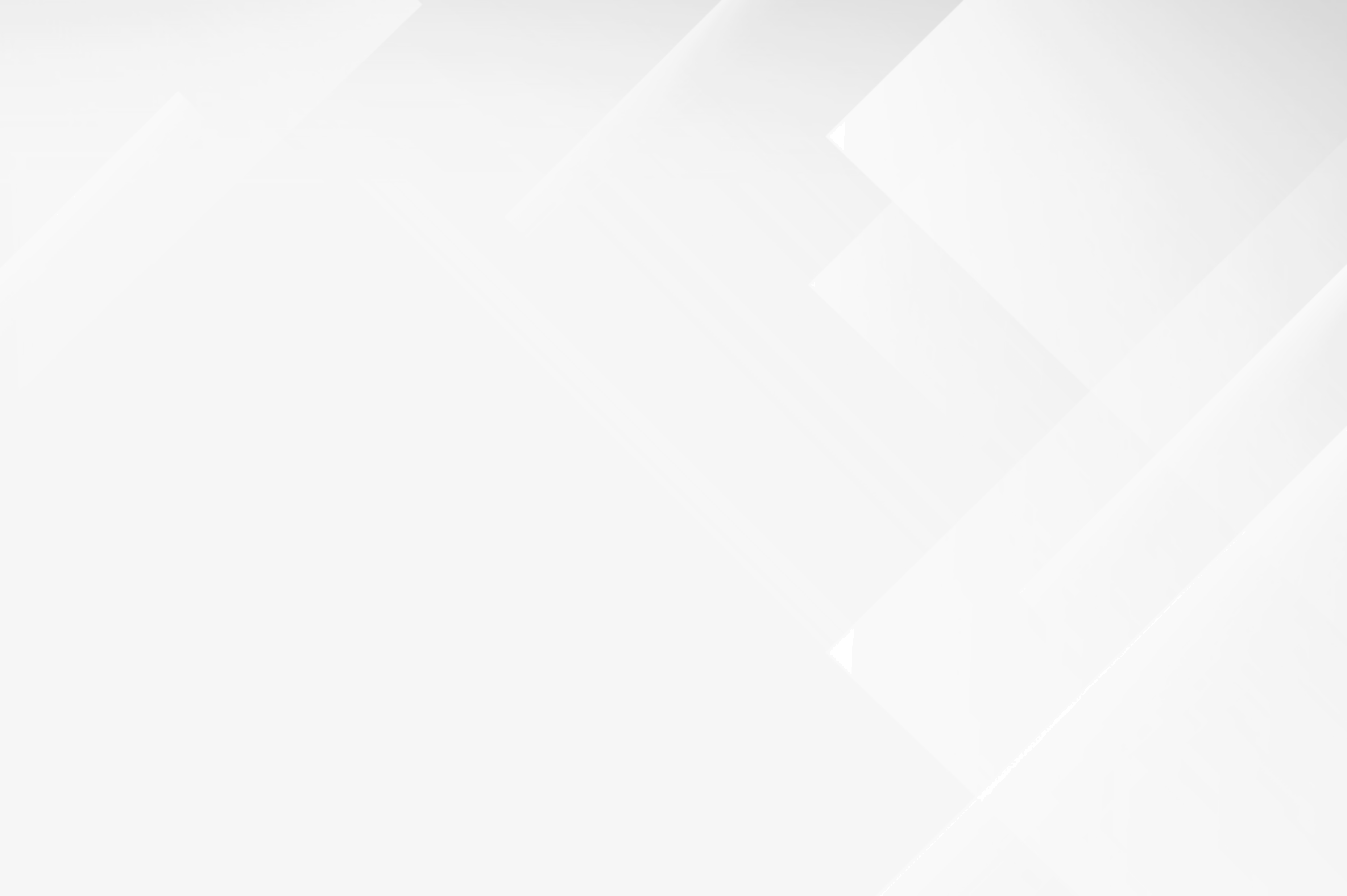 PLACE YOUR LOGO HERE
BioNJ BioPartnering Conference
 Company Presentation Template
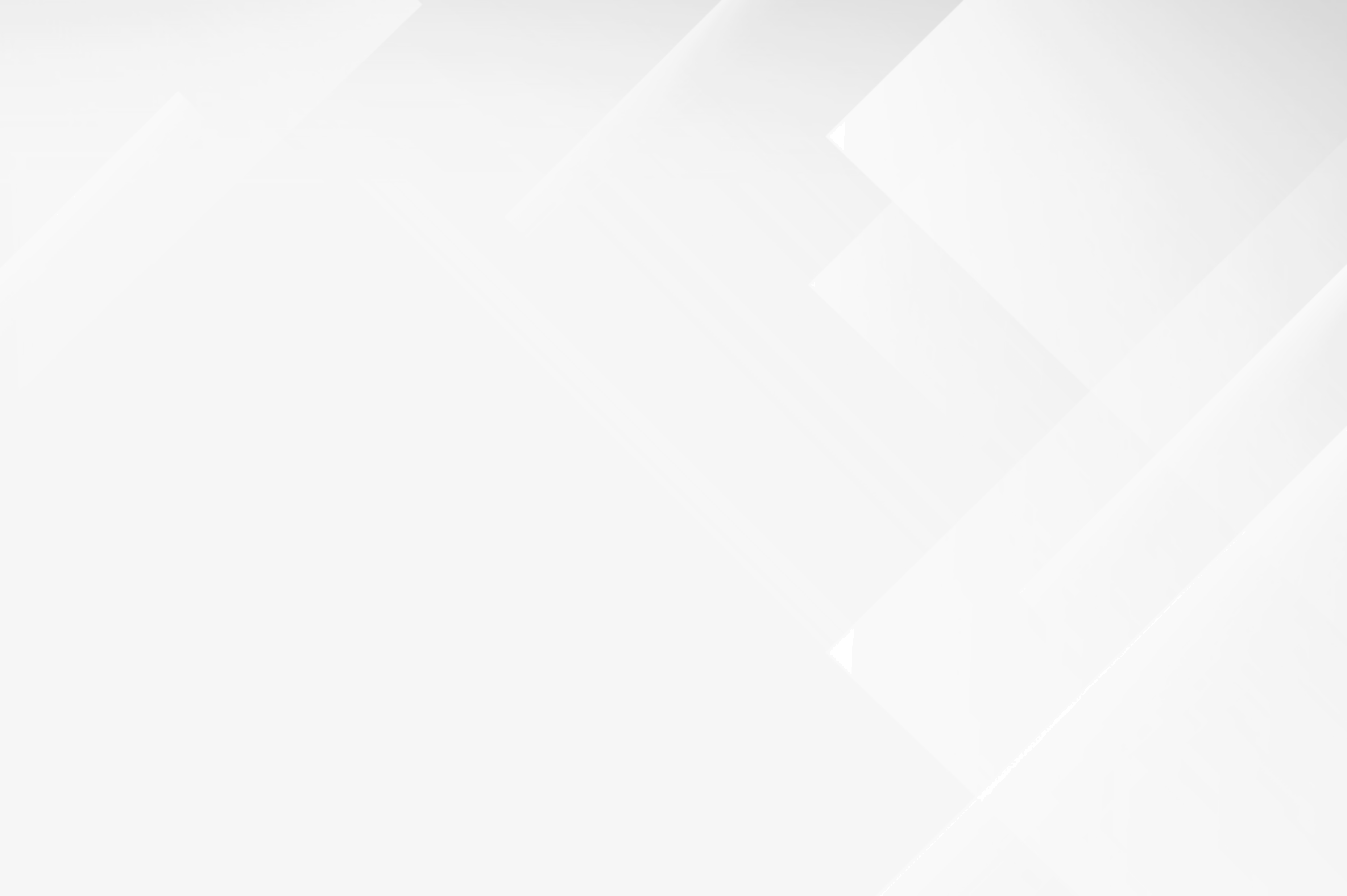 Notes for Presenters
PLACE YOUR 
LOGO HERE
Preparing For Your Presentation on May 14th: 
This template is just a guideline for your presentation
You may replace the graphic template with your own logo and graphics 
You are welcome to include different or additional slides as long as you stay within the time limit allowed for your presentation (8 minutes)
You are encouraged to use visual images and graphics to convey your points and avoid cluttered slides
Your presentation will be timed and you will be asked to stop at 8 minutes even if you are not finished your presentation
Be sure to attend the Information Session on March 19th for more information about the conference and company presentations
BioNJ offers free coaching sessions for presenting companies – check your acceptance email for a link to sign up for your individual coaching session
2
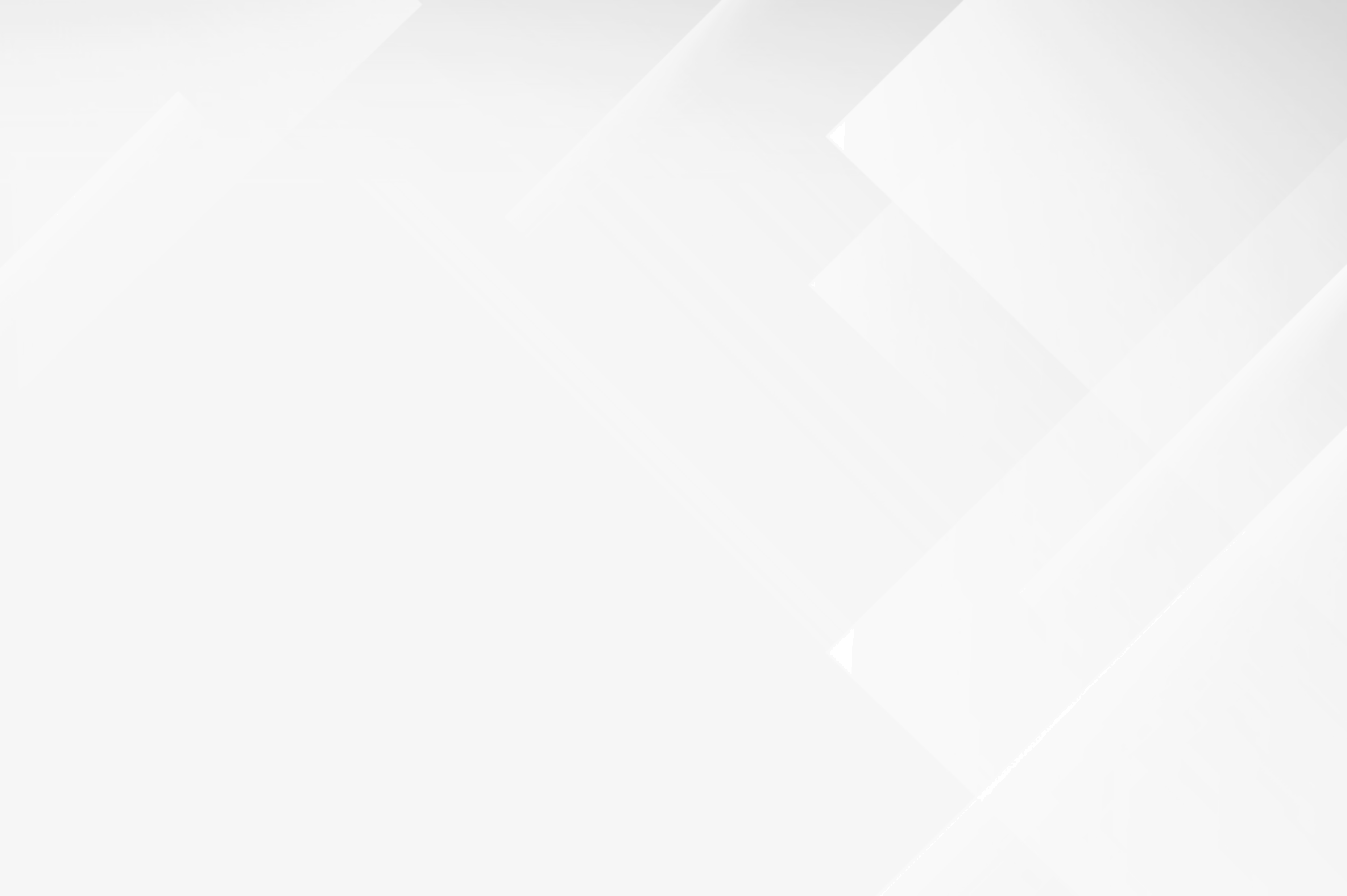 Welcome
PLACE YOUR 
LOGO HERE
Company Name
Presenter’s Contact Information
2
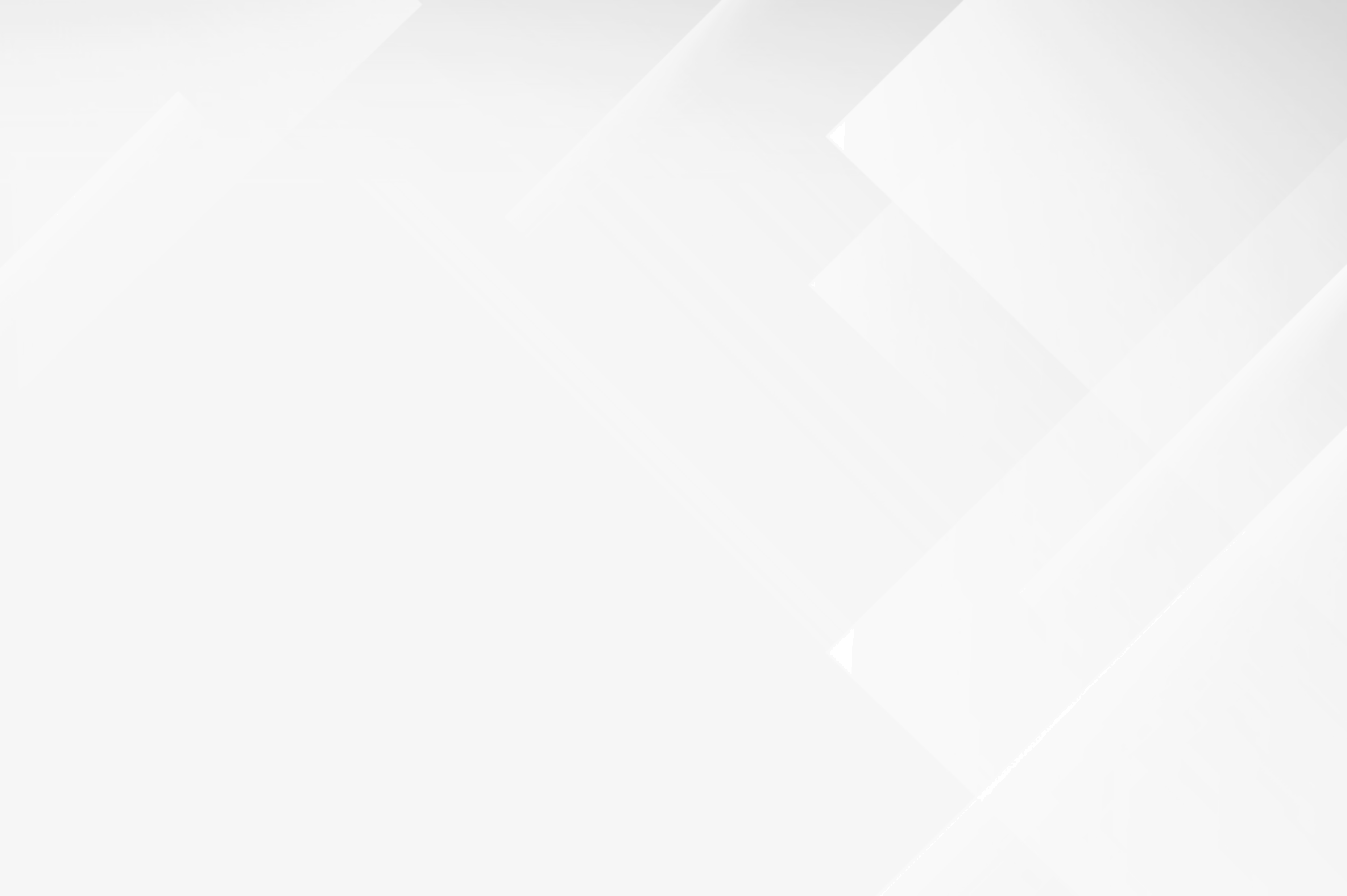 PLACE YOUR 
LOGO HERE
Company Overview
High level overview of company
Relatable “wow statement” or “attention grabber”
E.g. A notable statistic, personal patient story
How your product is relevant to industry
3
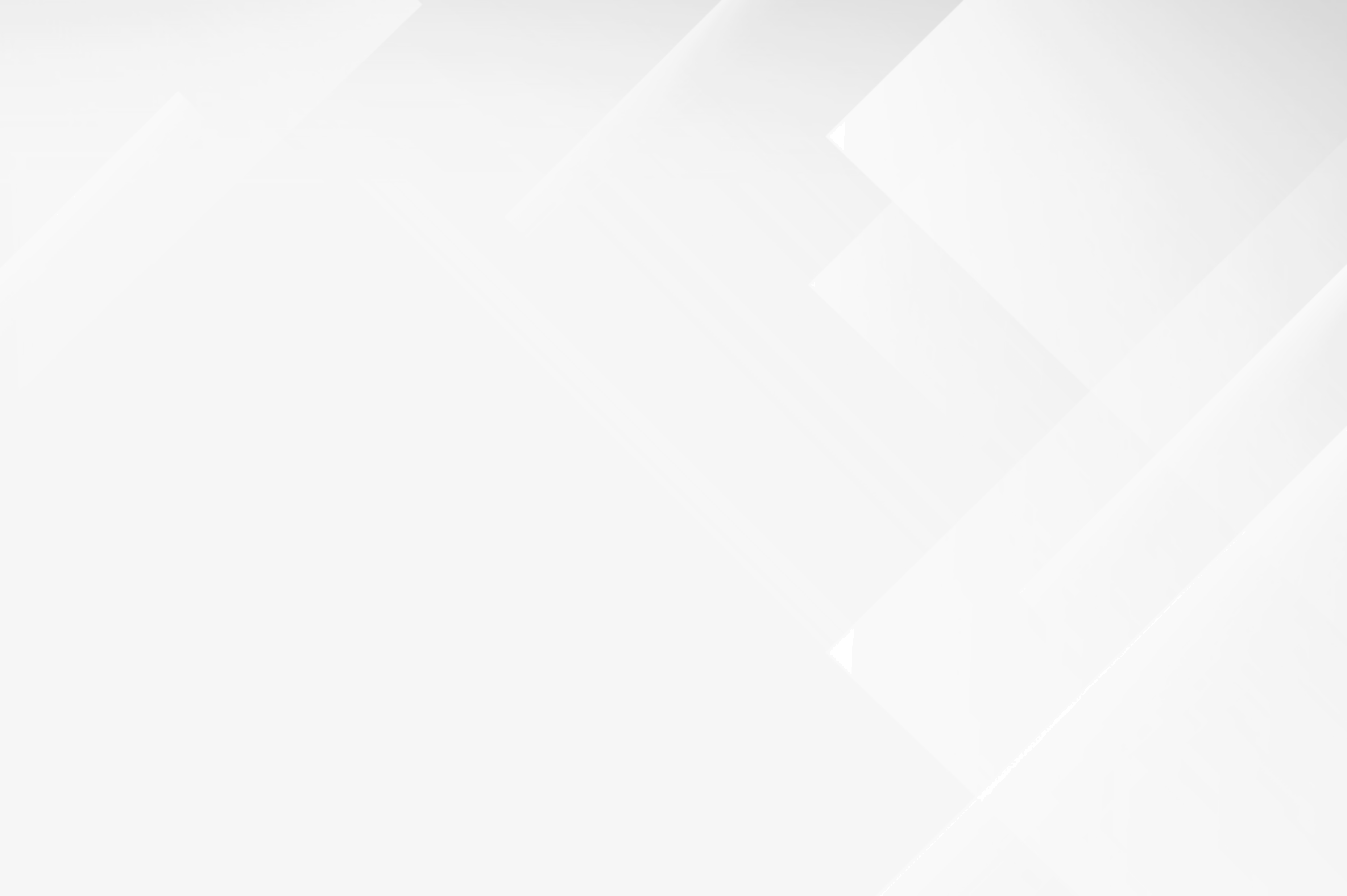 PLACE YOUR 
LOGO HERE
Funding Ask
List your funding ask (how much) and/or partnership ask (who/what/how much)
If appropriate, list how much funding raised so far
List any investors with “skin in the game” 
Use of funds tied to development milestones
4
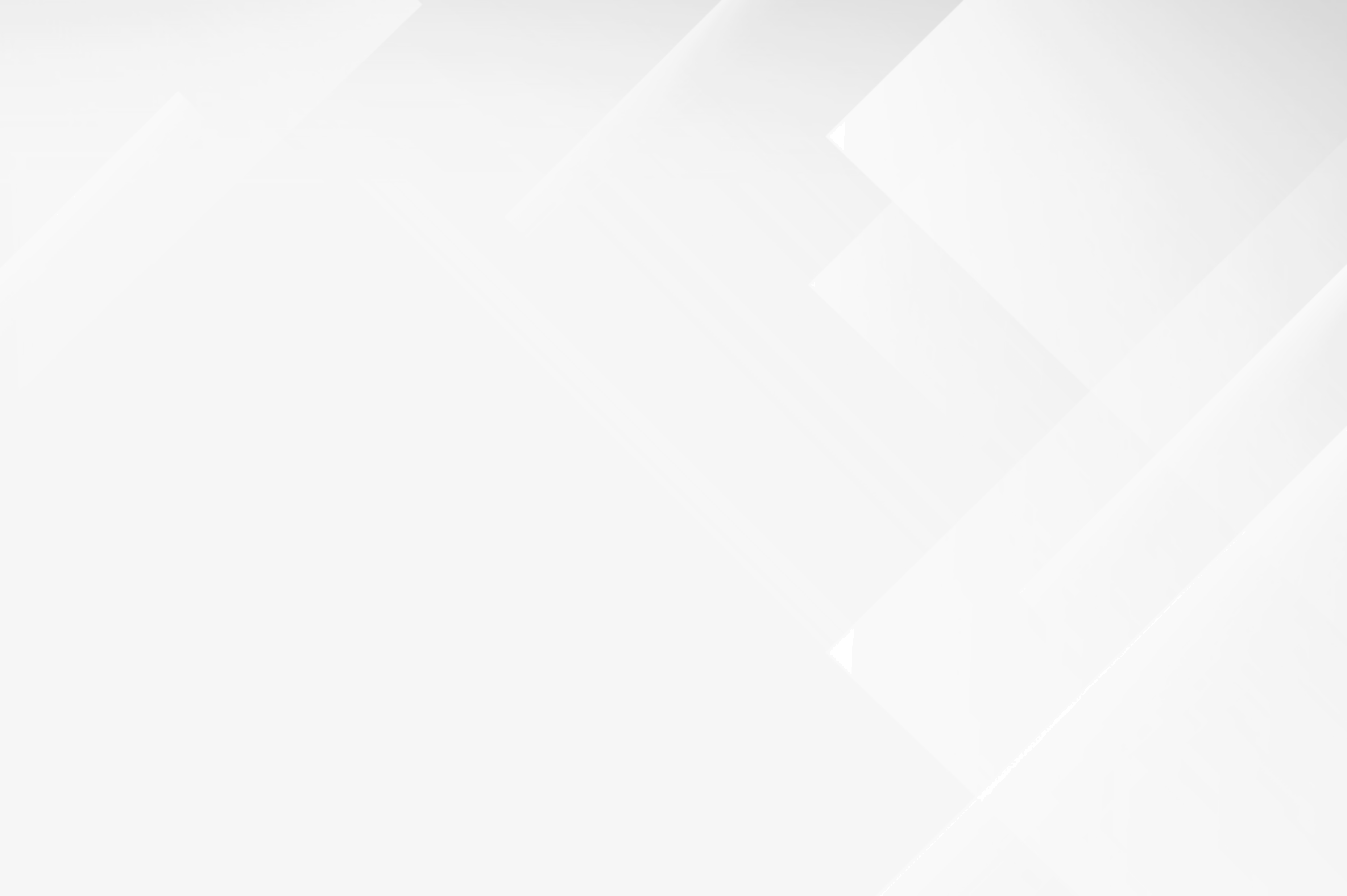 PLACE YOUR 
LOGO HERE
Unmet Need/Market Opportunity
What is the pain point being addressed? 
What problem does your product solve/solution to pain point?
What is the market need of your product?
What is the current cost associated with the overarching issue?
5
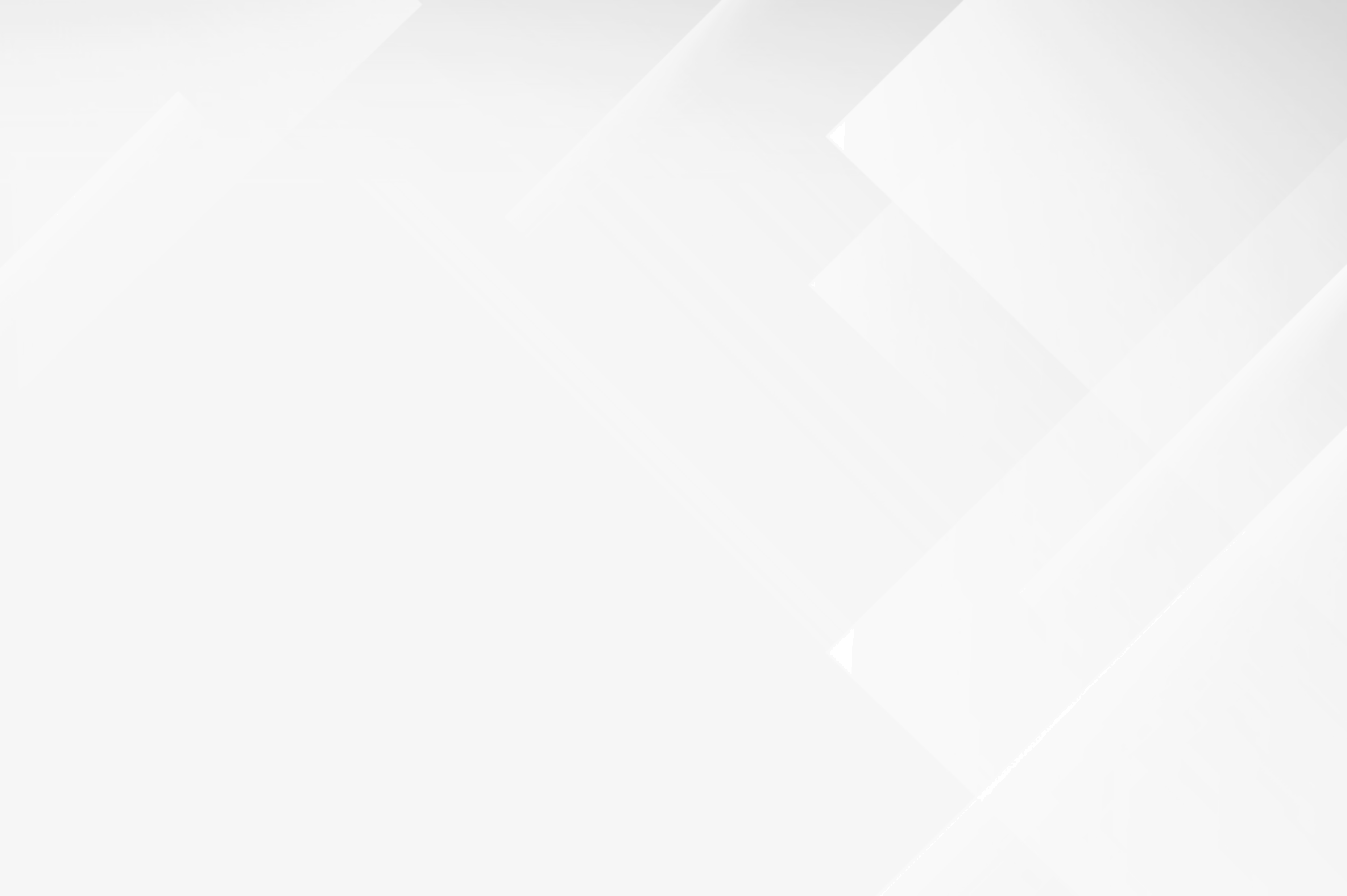 PLACE YOUR 
LOGO HERE
Product Summary
How is your product meeting the need?
6
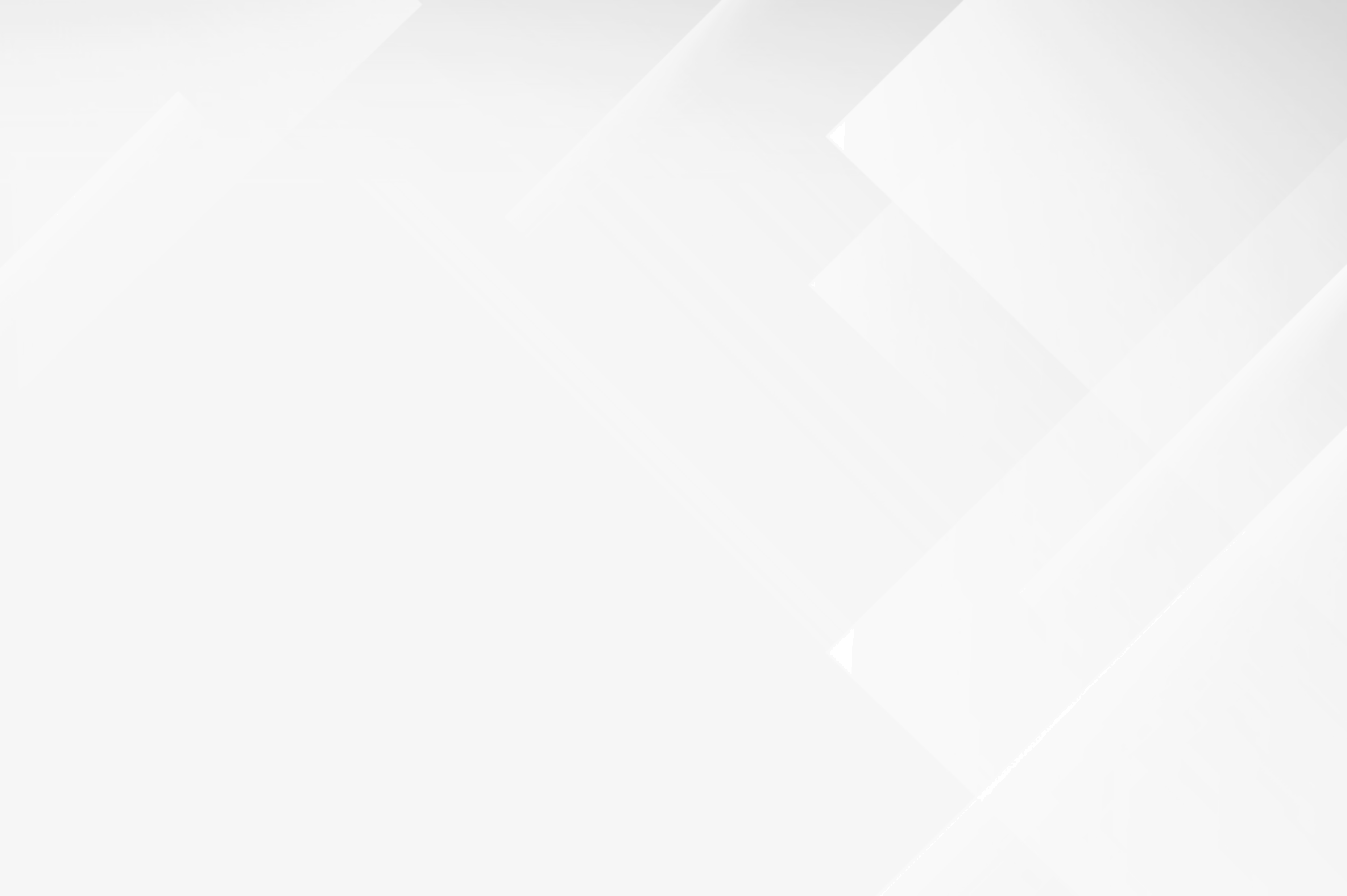 PLACE YOUR 
LOGO HERE
Differentiators
What differentiates you from the competition? 
Use graphics where possible to illustrate your competitive advantage
7
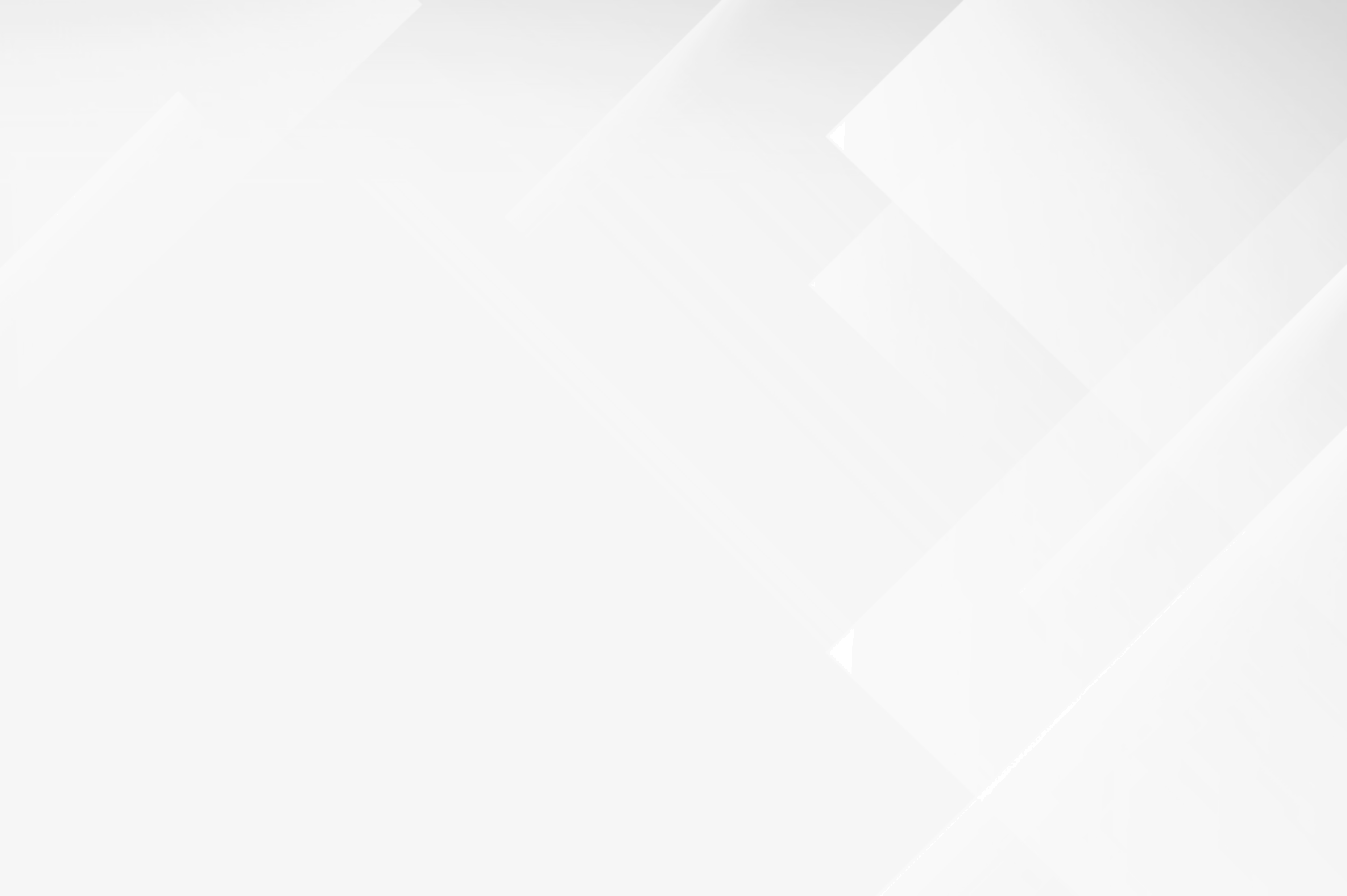 PLACE YOUR 
LOGO HERE
Funding Ask w/ Financial Projections
Reiterate funding ask (how much) and/or partnership ask (who/what/how much)
How much funding have you raised so far? 
List any investors with “skin in the game” 
If funding is received, how will it be used? Specifically, years 1-5? 
If acquisition, what types of firms are likely to acquire?
8
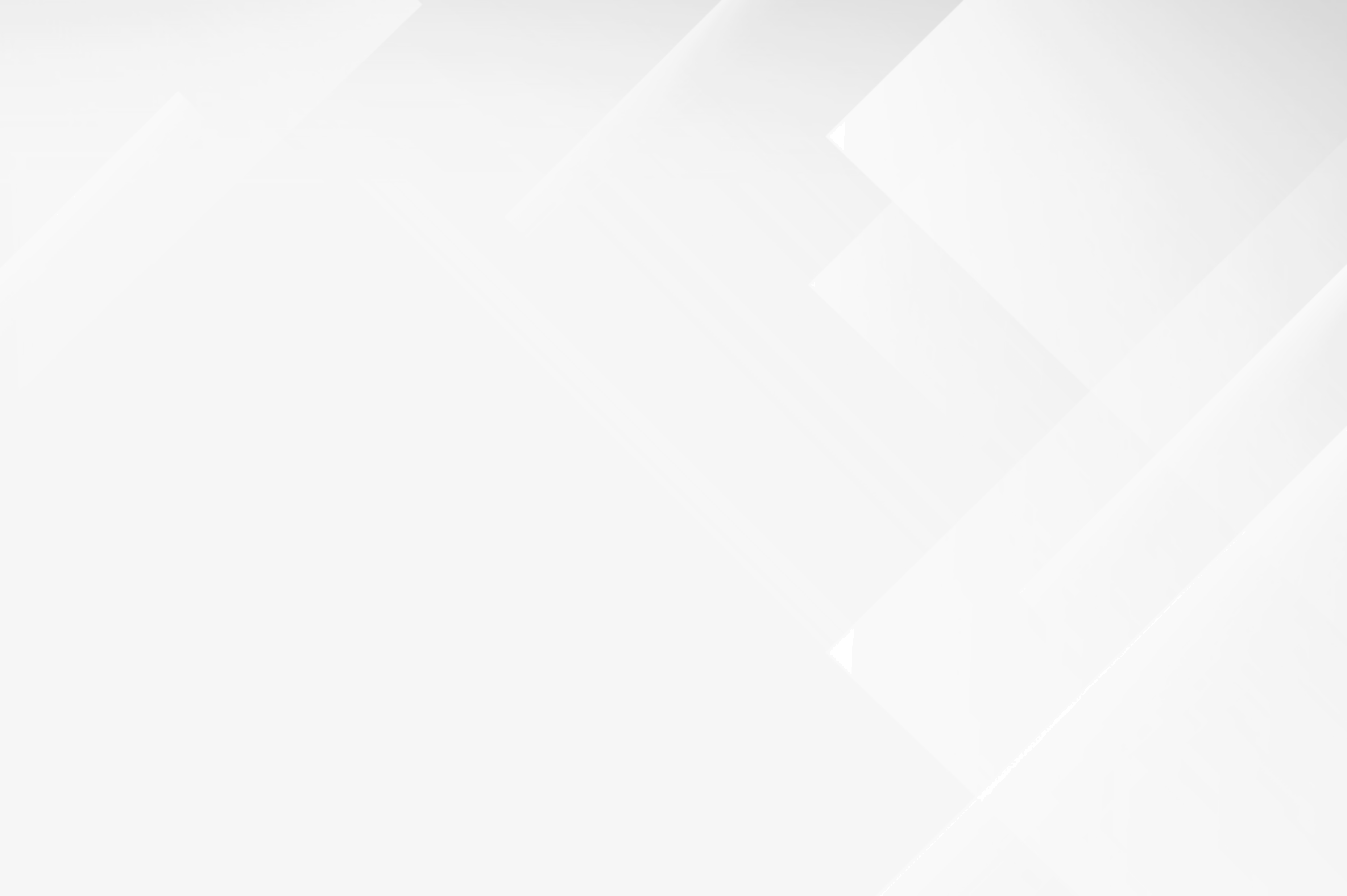 PLACE YOUR 
LOGO HERE
Intellectual Property
List any applicable information
(status, strategy, ownership/rights (owned vs. licensed))
List any granted patents
9
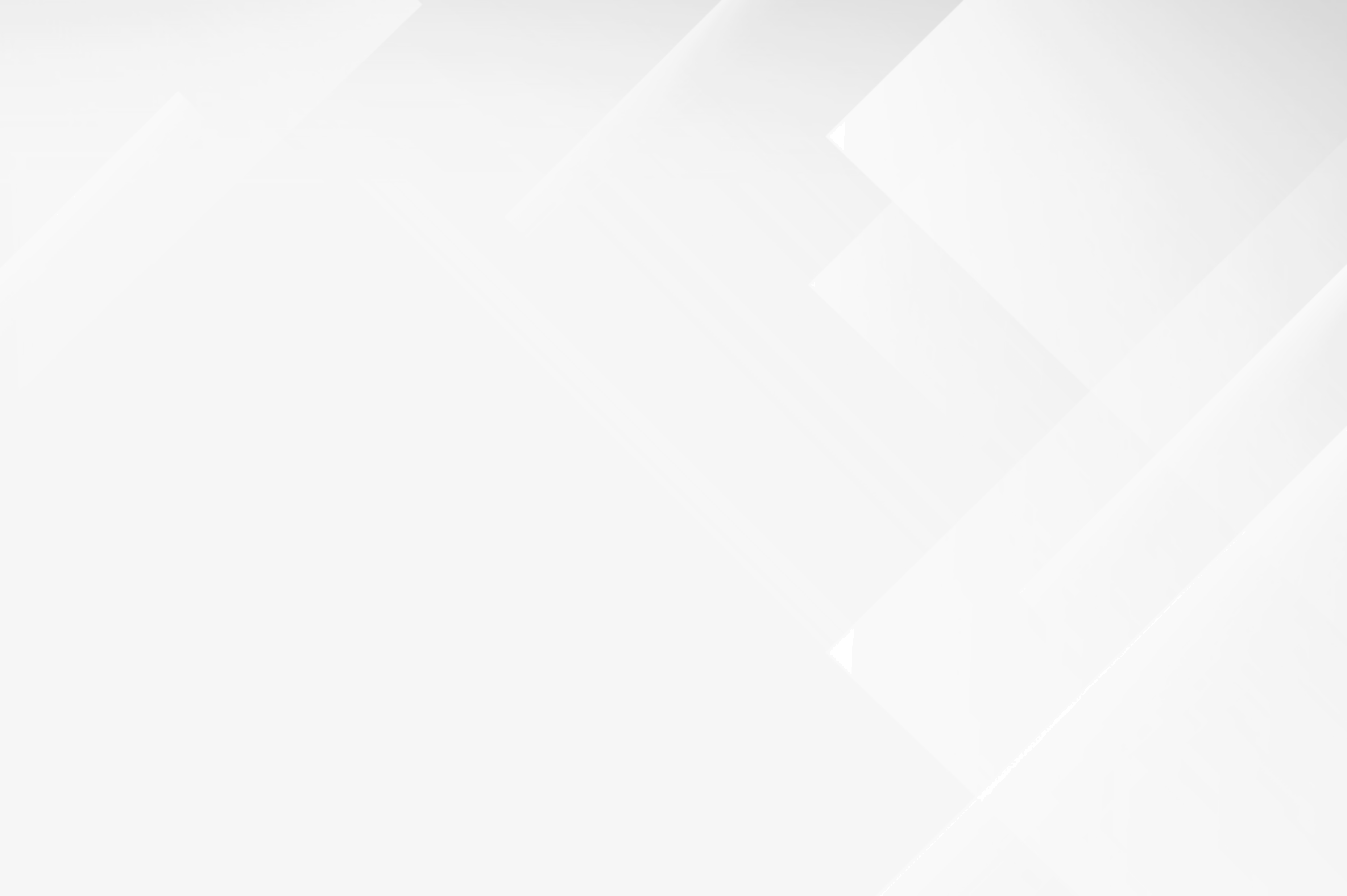 PLACE YOUR 
LOGO HERE
Business Model & Timeline
What state of development is your product in?
Previous key milestones 
Future development milestones 
Overarching timeline
Exit strategy (licensing, M&A, IPO)
10
PLACE YOUR 
LOGO HERE
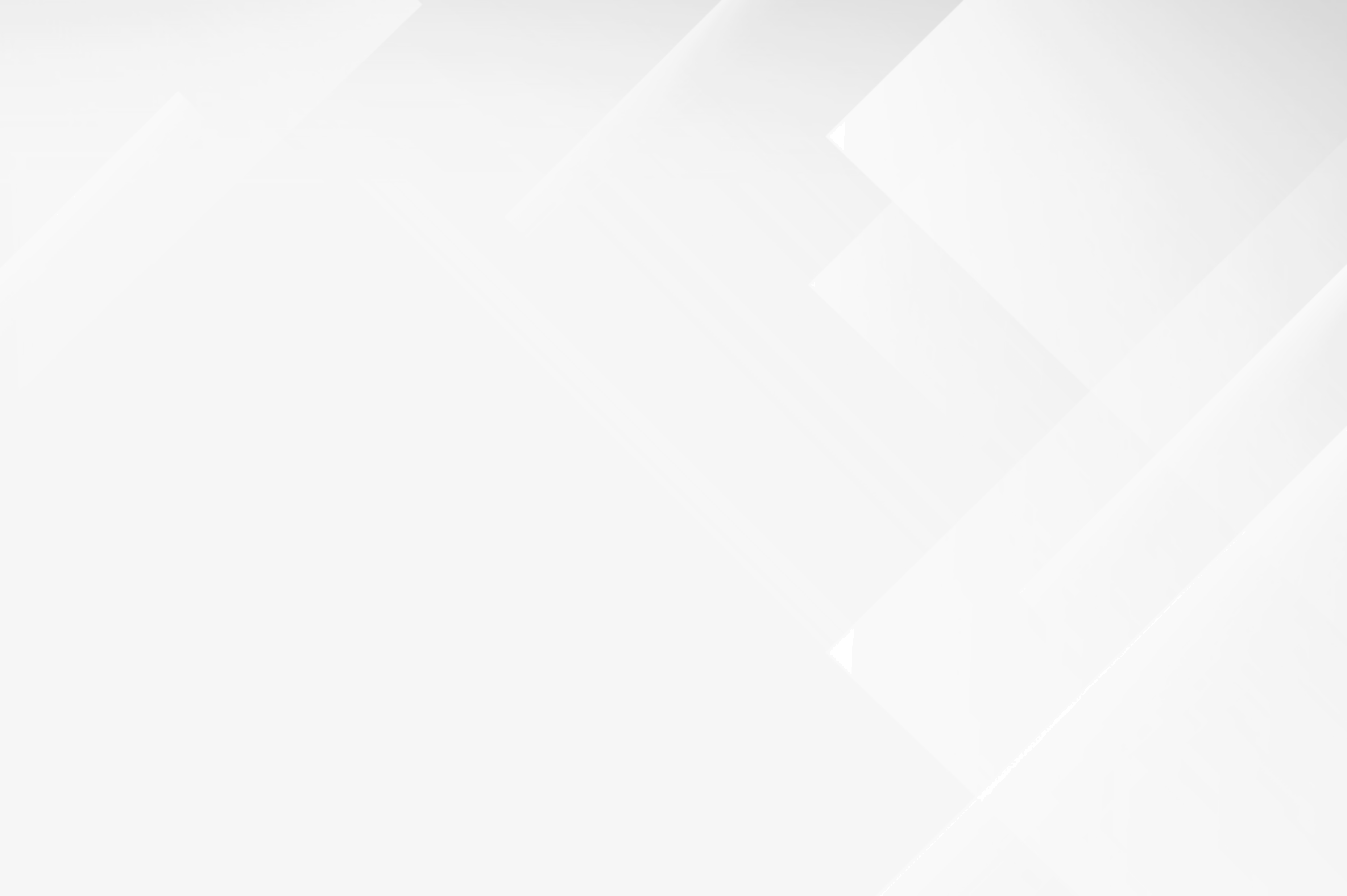 Management Team/Board
List any applicable individuals
Highlight any significant track record of entrepreneurial success - E.g. inventor of commercial product, successful exits
11
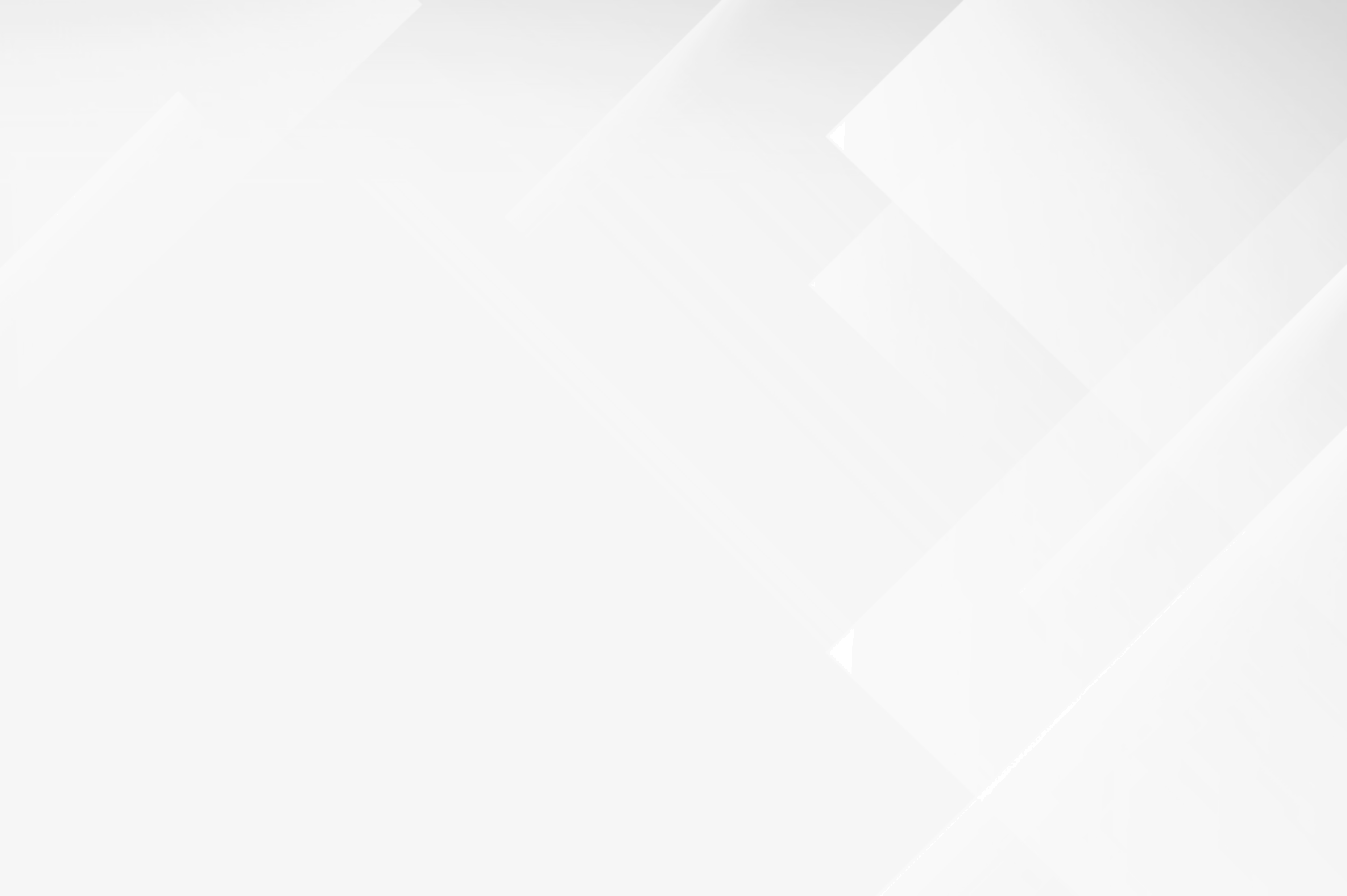 PLACE YOUR 
LOGO HERE
Summary
Review problem you’re solving 
Highlight importance
Unique value proposition 
Emphasize dedication 
Re-ask your ask 
Thank your audience 
List contact information
12
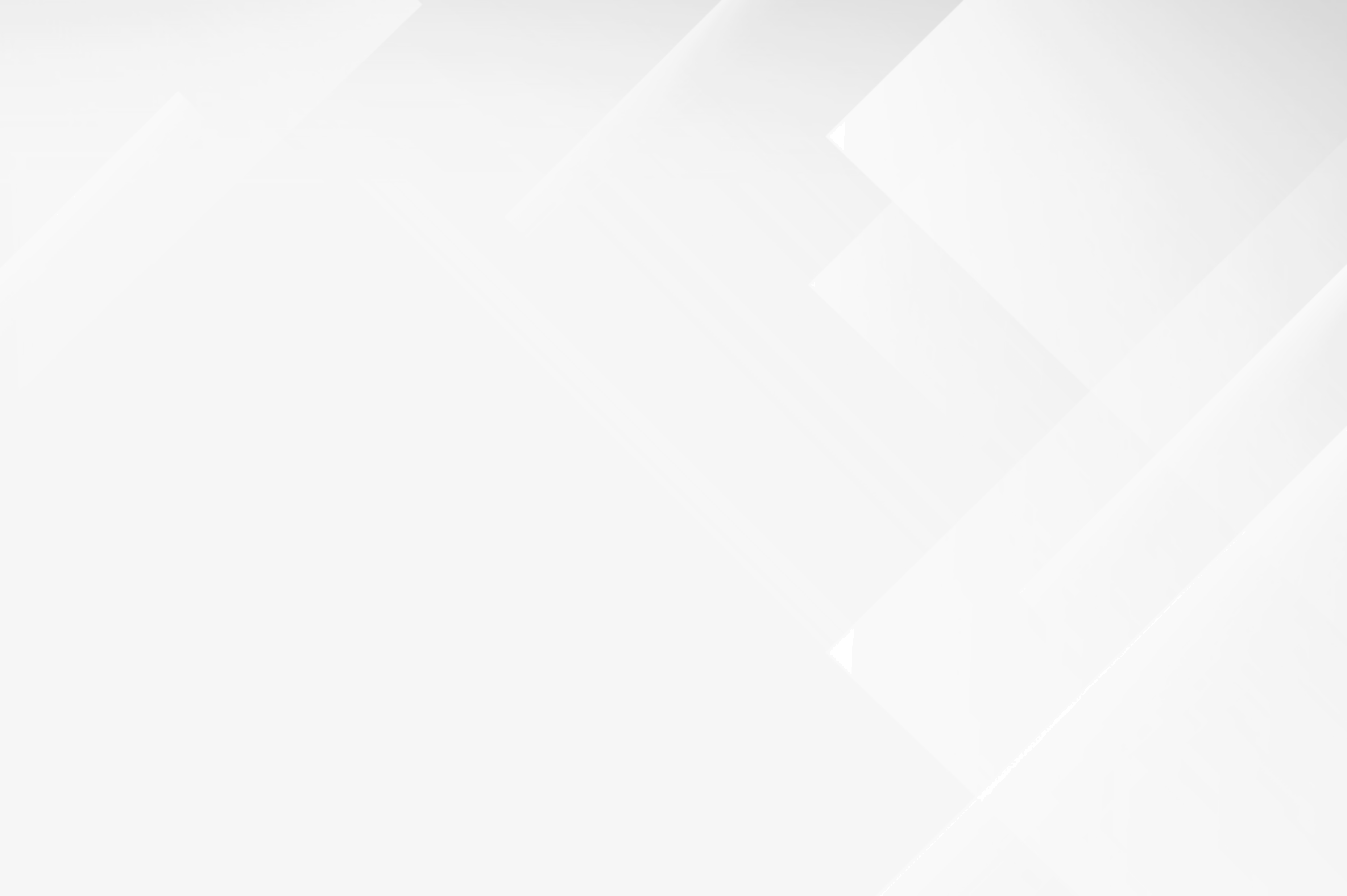 PLACE YOUR 
LOGO HERE
THANK YOU